Powszechna samoobronaludności
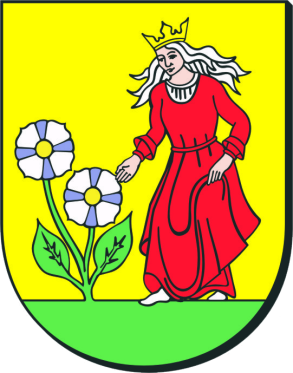 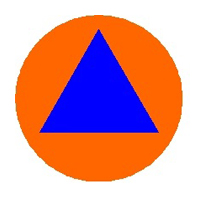 Rodzaje 
sygnałów alarmowych oraz 
komunikatów ostrzegawczych
Podstawa prawna tworzenia i organizacji systemów alarmowania
Podstawą prawną działań w zakresie ostrzegania i alarmowania ludności o zagrożeniach jest Rozporządzenia Rady Ministrów z dnia 7 stycznia 2013 r. w sprawie systemów wykrywania i powiadamiania o ich wystąpieniu oraz właściwości organów w tych sprawach (D. U. z 2013 r. poz. 96). Zarządzenie to zostało wydane na podstawie art. 6 ust. 2 pkt. 5 ustawy z dnia 21 listopada 1967 r. o powszechnym obowiązku obrony Rzeczypospolitej Polskiej (Dz. U. z 2018 r. poz.1459).
Definicje wybranych pojęć
Alarm – sygnał z dowolnego źródła o wykryciu skażenia, wystąpienia sytuacji kryzysowej na skutek katastrofy naturalnej lub technicznej, działań terrorystycznych, zagrożenia wojennego lub wojny.
Alarmowanie – działania w celu natychmiastowego przekazania sygnału do władz, służb i do ludności na danym terenie informującego o zagrożeniu skażeniem, skażeniu, wystąpieniu sytuacji kryzysowej na skutek katastrofy naturalnej lub technicznej, działań terrorystycznych, zagrożenia wojennego lub wojny.
Powiadamianie – przekazanie przy użyciu dostępnych środków, informacji w celu zaalarmowania właściwych władz i ludności o możliwości wystąpienia zagrożenia, o jego wystąpieniu lub ustąpieniu oraz poinformowania o sposobie postępowania w danym przypadku.
Ogólne zasady organizacji i funkcjonowania systemów alarmowania
Na terenie Polski funkcjonuje jednolity krajowy system wykrywania skażeń i alarmowania zorganizowany w celu zapobiegania skutkom katastrof naturalnych, awarii technicznych, działań terrorystycznych, które mogą spowodować wystąpienie skażeń chemicznych, biologicznych lub promieniotwórczych oraz w celu prowadzenia treningów i ćwiczeń w tym zakresie.

Nad systemem krajowym sprawuje nadzór Minister Obrony Narodowej, któremu podlega centrum dyspozytorskie w postaci Centralnego Ośrodka Analizy Skażeń Sił Zbrojnych.

Nad funkcjonowaniem systemów alarmowania w terenie sprawują nadzór wojewodowie, starostowie, prezydenci miast, burmistrzowie i wójtowie, którzy są zarazem Szefami Obrony Cywilnej na podległym im terenie.

Sygnały alarmowe oraz komunikaty ostrzegawcze i informacyjne przekazywane są ludności za pomocą syren alarmowych mechanicznych i elektronicznych, których pracą sterują centrale alarmowe rozmieszczone we wszystkich większych miastach. Centrale obsługują syreny rozmieszczone w punktach, z których uzyskuje się maksymalny zasięg słyszalności na obszarach najgęściej zaludnionych.

Sygnały alarmowe i komunikaty ostrzegawcze mogą być wykorzystane wyłącznie w sytuacji rzeczywistego zagrożenia. Decyzje o ogłoszeniu sygnału alarmowego lub komunikatu ostrzegawczego oraz o ich odwołaniu podejmuje właściwy terytorialnie organ administracji publicznej.
 
Sygnały alarmowe i komunikaty ostrzegawcze do prowadzenia treningów lub ćwiczeń mogą być wykorzystane po ogłoszeniu takiego zamiaru przez środki masowego przekazu z 24 godzinnym wyprzedzeniem.
Do ogłaszania (odwoływania) alarmów wykorzystuje się następujące środki:
1. Systemy alarmowe funkcjonujące w poszczególnych miastach.
2. Rozgłośnię Polskiego Radia Białystok i Ośrodek TVP Oddział w Białymstoku. 
3. Syreny funkcjonujące poza wojewódzkim systemem 
alarmowania, tj. syreny zakładów pracy, straży pożarnej itd.

Sygnały alarmowe mogą być także przekazywane zastępczymi środkami alarmowymi jak: dzwony, syreny ręczne, gongi, buczki itp. (ustala to właściwy terenowo szef obrony cywilnej).
RODZAJE ALARMÓW, SYGNAŁY ALARMOWE
KOMUNIKATY OSTRZEGAWCZE
Po usłyszeniu sygnału:
1. Osoby znajdujące się w domu powinny:
ubrać się;
wyłączyć wszystkie urządzenia elektryczne i gazowe oraz wygasić ogień w piecu;
zamknąć okna i zabezpieczyć mieszkanie;
zabrać dokumenty osobiste, zapas żywności, indywidualne środki ochrony przed skażeniami, środki opatrunkowe oraz w miarę potrzeb i możliwości latarkę elektryczną, koc, odbiornik radiowy (na baterię) itp.;
zawiadomić o alarmie sąsiadów (mogli nie usłyszeć sygnału alarmowego);
pośpiesznie udać się do najbliższego schronu lub ukrycia;
 
2. Osoby znajdujące się w zakładzie pracy, szkole lub miejscu publicznym powinny:
przerwać pracę (wyłączyć maszyny i urządzenia), naukę, udział w imprezie, podróż;
udać się do najbliższego schronu lub ukrycia;
pomagać słabszym, chorym i ułomnym;
podporządkować się ściśle poleceniom służb porządkowych obrony cywilnej;

3. Prowadzący pojazdy mechaniczne lub konne powinni je zatrzymać. 
pojazdy należy ustawić tak, aby nie blokowały ciągów w komunikacyjnych wejść do ukrycia;
z pojazdów konnych należy wyprząc konie i uwiązać je za trwałymi osłonami;
W strefie zagrożonej skażeniami:
włączyć odbiornik radiowy lub telewizyjny na jedno z pasm lokalnych, zastosować się do przekazywanych komunikatów i poleceń;
pozostać w pomieszczeniach, zamknąć i uszczelnić mokrym papierem lub szmatami drzwi, okna i otwory wentylacyjne, przebywać w miarę możliwości;
w pomieszczeniach środkowych;
osoby posiadające maski przeciwgazowe powinny je założyć;
do chwili odwołania alarmu lub zarządzenia ewakuacji nie opuszczać uszczelnionych pomieszczeń, nie przebywać w pobliżu okien i innych otworów wentylacyjnych;
powstrzymywać się od spożywania posiłków, palenia tytoniu oraz prac wymagających wysiłku a więc dużego zapotrzebowania na tlen;
wyłączyć wszystkie urządzenia elektryczne (oprócz radia i telewizora), wygasić ogień w piecu;
do ochrony dróg oddechowych stosować zwilżoną w wodzie lub w wodnym roztworze sody oczyszczonej chusteczką, tampon z gazy, ręcznik itp.
Po usłyszeniu uprzedzenia o zagrożeniu skażeniami lub zakażeniami należy:
Po usłyszeniu uprzedzenia o zagrożeniu skażeniami lub zakażeniami należy:
sprawdzić posiadane indywidualne środki ochrony,
sprawdzić zabezpieczenie posiadanych zapasów żywności, wody, paszy,
sprawdzić szczelność przygotowanych pomieszczeń dla ludzi i zwierząt,
jeśli nie ma innych zleceń - udać się do (pomieszczeń ochronnych) ukryć,
przestrzegać ogłaszanych zarządzeń oraz wykonywać polecenia organów i służb obrony cywilnej,
postępować zgodnie z poleceniami i zaleceniami Państwowej Inspekcji Sanitarnej.
po usłyszeniu sygnału odwołania alarmu należy w sposób zorganizowany opuścić ukrycie (schron).
Źródło: http://www.bialystok.uw.gov.pl/NR/rdonlyres/6EB770D3-2FED-4F45-8871-1820BA14B850/25728/System_alarmowania.pdf
Uprzedzenie o klęskach żywiołowych i zagrożeniu środowiska
1.	Po usłyszeniu uprzedzenia o klęskach żywiołowych i zagrożeniu środowiska należy:
zachowywać się spokojnie, przeciwdziałać panice i lękowi, ściśle wykonywać zarządzenia służb porządkowych,
stosować się do zaleceń i informacji przekazywanych w komunikatach,
nie zbliżać się do rejonu objętego klęską żywiołową i zagrożeniem środowiska.
 
2. Osoby przebywające na terenie otwartym powinny opuścić zagrożony rejon stosując się do poleceń zawartych w komunikatach przekazywanych przez ruchome środki nagłaśniające.
3. Osoby przebywające w pomieszczeniach powinny włączyć odbiornik radiowy lub telewizyjny na jedno z pasm lokalnych, zastosować się do przekazywanych komunikatów i poleceń.
Odwołanie alarmu
Po usłyszeniu sygnału odwołania alarmu należy:
opuścić ukrycie (schron),
w przypadku wystąpienia skażeń poddać się zabiegom sanitarnym,
przeprowadzić dezaktywację (w przypadku skażeń promieniotwórczych) lub odkażania (w przypadku skażeń chemicznych) żywności, sprzętu, zwierząt gospodarskich, paszy oraz pozostałego mienia,
przewietrzyć dokładnie wszystkie pomieszczenia,
przeprowadzić dezaktywację lub odkażenie odzieży, w której wykonano wymienione zabiegi, poddać się ponownie zabiegom sanitarnym,
stosować się ściśle do poleceń organów i służb obrony cywilnej,
w przypadku zakażenia biologicznego stosować się ściśle do zasad profilaktyki przeciwepidemicznej ustalonych przez jednostki służby zdrowia.
POSTĘPOWANIE W REJONIE
 ZAGROŻENIA BRONIĄ JĄDROWĄ,
 CHEMICZNĄ I BIOLOGICZNĄ
 ORAZ W PRZYPADKU WYSTĄPIENIA
 INNYCH ZAGROŻEŃ
Rejon porażenia bronią jądrową
Największe zagrożenie życia ludzkiego występuje w tym rejonie bezpośrednio po wybuchu jądrowym. Jeżeli w momencie wybuchu ludzie znajdowali się w schronie, który nie został uszkodzony, powinni w nim pozostać do chwili otrzymania zezwolenia na wyjście. Po wyjściu ze schronu należy zwrócić uwagę na znaki ostrzegawcze, które do tego czasu mogą zostać rozstawione. Szczególną uwagę należy zwrócić na znaki informujące o skażeniu terenu. Przebywając w terenie skażonym, należy przestrzegać następujących zasad:
skrócić do niezbędnego minimum czas przebywania,
nie wzniecać kurzu, a zimą nie wnosić śniegu do pomieszczeń nieskażonych,
nie brać do rąk żadnych przedmiotów,
omijać kałuże wody,
nie pić skażonej wody i nie spożywać skażonych produktów żywnościowych,
nie opierać się o drzewa, ściany budynków itp.,
zwracać uwagę na to, by nie zabrudzić nieosłoniętych części.
Porażenie bronią chemiczną
Po stwierdzeniu występowania bojowych środków trujących ludzie znajdujący się w pomieszczeniach lub budowlach ochronnych, które nie są hermetyczne, powinni założyć maski przeciwgazowe lub zastępcze środki ochrony dróg oddechowych. Osoby opuszczające te pomieszczenia lub osoby, które napad chemiczny zastał poza nimi, powinny założyć odzież ochronną lub zastępczą. W miarę możliwości należy jak najszybciej opuścić teren objęty skażeniami w kierunku wskazanym przez odpowiednie organy obrony cywilnej. Zwierzęta, które znalazły się w terenie skażonym środkami trującymi muszą być poddane zabiegom weterynaryjnym.
Porażenie bronią biologiczną
W przypadku stwierdzenia skażenia bakteriologicznego określa się rejon skażenia, izoluje od otoczenia osoby przebywające w nim (kwarantanna), wprowadza stosowne ograniczenia i przystępuje do likwidacji skutków użycia broni biologicznej. Do podstawowych obowiązków obywateli znajdujących się w rejonie objętym kwarantanna. Należy ścisłe przestrzeganie zarządzeń lokalnych władz, a zwłaszcza dotyczących:
przebywania i poruszania się w tym rejonie,
utrzymywanie higieny,
wykonywania podstawowych przedsięwzięć profilaktycznych,
uboju zwierząt zakażonych i spożywania mięsa,
współdziałania zdrowej ludności z podziałami prowadzącymi likwidacji zakażeń.
Porażenie niebezpiecznymi środkami chemicznymi
Skażenie środowiska toksycznymi środkami przemysłowymi może nastąpić z obiektów stałych (zakłady przemysłowe) lub ruchomych (cysterny kolejowe i samochodowe). Należy wtedy zachować się spokojnie, przeciwdziałać panice i lękowi, ściśle wykonywać zarządzenia służb porządkowych. Stosować się do zaleceń i informacji przekazywanych w komunikatach.

Przebywając na terenie otwartym należy:
 zwrócić uwagę na kierunek wiatru (obserwować unoszące się dymy, pary),
 opuścić zagrożony rejon (prostopadle do kierunku wiatru) stosując się do poleceń zawartych w komunikatach,
 udać się do najbliższych budynków mieszkalnych lub publicznych.
Porażenie niebezpiecznymi środkami chemicznymi c. d.
Przebywające w pomieszczeniach osoby, które z jakichkolwiek przyczyn przed wystąpieniem skażeń nie zdążyły wyjść z rejonu zagrożenia powinny:
włączyć odbiornik radiowy lub telewizyjny na jedno z pasm lokalnych, zastosować się do przekazywanych komunikatów i poleceń,
pozostać w pomieszczeniach, zamknąć i uszczelnić mokrym papierem, lub szmatami drzwi, okna, otwory wentylacyjne, przebywać w miarę możliwości w pomieszczeniach środkowych,
osoby wyposażone w maski przeciwgazowe zakładają je,
do chwili odwołania alarmu lub zarządzenia ewakuacji nie opuszczać uszczelnionych pomieszczeń, nie przebywać w pobliżu okien i innych otworów wentylacyjnych,
wstrzymać się od spożywania posiłków, palenia tytoniu oraz prac wymagających wysiłku a więc dużego zapotrzebowania na tlen,
wyłączyć wszystkie urządzenia elektryczne (oprócz radia i telewizora), wygasić wszystkie płomienie,
do ochrony dróg oddechowych stosować zwilżoną w wodzie lub w wodnym roztworze sody oczyszczonej chusteczkę, tampon z gazy, ręcznik itp.
Porażenie bronią klasyczną
W rejonie porażenia bronią klasyczną nie ma potrzeby stosowania środków ochrony dróg oddechowych, oczu i skóry. W czasie prowadzenia prac ratowniczych i udzielania pomocy poszkodowanym w tym rejonie należy uważać na niewybuchy, miny, które stanowią duże zagrożenie dla życia i zdrowia ludzi.
Sposób postępowania w przypadku znalezienia niewybuchu
Zdarzenie powodujące sytuację kryzysową - zagrożenie niewybuchem - występuje w wyniku ujawnienia niewybuchów i niewypałów w postaci:
 zapalników,
 pocisków,
bomb lotniczych,
nabojów artyleryjskich i karabinowych,
pancerzownic,
granatów,
min wszelkich typów,
ładunków materiałów wybuchowych,
złomu metalowego zawierającego resztki materiałów wybuchowych.
Sposób postępowania w przypadku znalezienia niewybuchu c. d.
Zasady zgłaszania:
UWAGA! Po znalezieniu niewybuchu, niewypału, bomby w celu ochrony ludzi należy powiadomić Policję: 112.
Informując o znalezieniu niewybuchu należy podać następujące dane:
precyzyjnie określić miejsce odnalezienia,
określić co zostało znalezione, wygląd, ogólne gabaryty, ilość,
podać telefon /adres kontaktowy/ do osoby informującej o znalezisku.
 
Kategorycznie nie wolno znalezionych niewybuchów/niewypałów podnosić, odkopywać, przenosić, a także wrzucać ich do ognia, ani do miejsc takich jak stawy, jeziora, rowy!
PRZYGOTOWANIE LOKALI,
 BUDYNKÓW MIESZKALNYCH 
I ŻYWNOŚCI DO OCHRONY
Przygotowanie mieszkania (pokoju, piwnicy), budynków gospodarczych do ochrony przed skażeniami i zakażeniami
Na wypadek alarmu o skażeniach lub uprzedzenia o zagrożeniu skażeniami czy zakażeniami każda rodzina powinna mieć przygotowaną piwnicę, pokój lub mieszkanie, aby stanowić one mogły ochronę przed oddziaływaniem na organizm ludzki opadu substancji promieniotwórczych, chemicznych i biologicznych środków niebezpiecznych. Przystosowując na takie ukrycie mieszkanie (piwnicy pokój) należy mieć na uwadze to, że jego podstawową cechą powinna być hermetyczność (szczelność) i możliwość zapewnienia w miarę potrzeby najprostszej wentylacji.
W razie potrzeby wykonać następujące prace:
uszczelnić okna odpowiednią taśmą lub watą a nawet okleić paskiem papieru (taśmą samoprzylepną uszczelnić wszystkie drzwi i futryny. W odległości 1 - 1,5 m od drzwi zewnętrznych zawiesić zasłonę z koca (kołdry), aby stworzyć „śluzę”,
uszczelnić dokładnie wszystkie szczeliny i miejsca, w których przechodzą przewody wodociągowe, centralnego ogrzewania, kanalizacji itp.,
zakleić papierem kratki wentylacyjne - ale tak by w razie potrzeby zapewnić wentylację pomieszczenia. Samoczynną dobrą wentylację mogą zapewnić otwory: nawiewny i wywiewny. Otwór wywiewny powinien być usytuowany 1,5 - 2 m nad otworem nawiewnym. W przewodzie nawiewnym można umieścić prosty filtr przeciwpyłowy - ramkę z rozpiętą wielowarstwową gazą, a poniżej specjalną kieszeń na zbieranie cząstek pyłu opadającego z filtra (gazy).
podwyższać walory ochronne ukrycia, jeżeli jest ono na parterze lub w piwnicy. Można wtedy wykonać obsypkę ziemią wokół zewnętrznych ścian budynku oraz zabudować lub osłonić workami z piaskiem otwory okienne, nie używane otwory drzwiowe, itp.,
W razie potrzeby wykonać następujące prace:
W mieszkaniu przygotowanym na ukrycie powinny także być:
odpowiedni zapas wody pitnej, żywności, przedmioty pierwszej potrzeby, worki foliowe na odpadki,
lekarstwa dla chorych, apteczka domowa, środki dezynfekcyjne, zapasowe oświetlenie, odbiornik radiowy,
sprzęt gaśniczy (np. gaśnica, koc, wiadro z wodą, piasek, łopatka itp.),
niezbędne przedmioty osobistego użytku.

Pamiętać należy o przygotowaniu oświetlenia zastępczego. Zalecane jest oświetlenie elektryczne (bateryjne, akumulatorowe). Świece palące się zużywają dużo tlenu oraz zanieczyszczają powietrze dwutlenkiem węgla, dlatego ich używanie jest niewskazane.
W razie potrzeby wykonać następujące prace:
W okresie zagrożenia w budynkach gospodarczych, w miarę potrzeb, należy:
uszczelnić sufit, część okien zamurować cegłami lub obić deskami z obu stron i wypełnić ziemią (torfem, trocinami), a pozostałe zaopatrzyć w izolacyjne okiennice lub zasłonić mocna. przeźroczysta. folią,
pozatykać gliną, pakułami szpary w konstrukcjach drewnianych,
uszczelnić futryny i drzwi, od strony wewnętrznej zawiesić zasłonę z materiału, aby szczelnie przylegała do ram drzwi,
zasłonić przewody (otwory) wentylacyjne workami z trocinami, sianem itp.,
obsypać z zewnątrz ziemia. ściany drewniane do wysokości okien albo w odległości 50 - 60 cm od ściany postawić ściankę z desek lub plecionkę z wikliny i przestrzeń między nimi zasypać ziemią.
 
Nawet w pomieszczeniach nie hermetycznych można zapewnić kilkugodzinną ochronę przed przenikaniem do wnętrza niektórych środków trujących, jeżeli zamknięte okna i drzwi zasłonimy od wewnątrz brezentem, tkaniną workową lub inną tkaniną zamoczoną w wodnym roztworze sody.
W razie potrzeby wykonać następujące prace:
Aby zapewnić zwierzętom bezpieczeństwo, należy także:
Przygotować wystarczający na 14 dni zapas wody i paszy zabezpieczonej przed skażeniem - wietrzyć uszczelnione obory (chlewnie): w lecie przy temperaturze do 20°C nie później niż po 34 godzinach, w zimie przy temperaturze -20°C do - 25°C po 34 do 90 godzin (dokładne informacje poda służba weterynaryjna).
Zapewnić budynkom gospodarczym ochronę przed pożarem (sprzęt przeciwpożarowy).
Sposoby zabezpieczania żywności
Gwarancją izolacji żywności od środowiska zewnętrznego jest zastosowanie właściwych opakowań. Opakowania ochronne mogą być następujące:
 pyłoszczelne z materiałów twardych,
być puszki metalowe hermetyczne, które można dokładnie i szybko zmyć lub odkazić. 
opakowania szklane - słoje i butelki nie przepuszczające pary wodnej i gazu, umożliwiające przeprowadzenie ich sterylizacji,
opakowania drewniane skrzynki wyłożone pergaminem lub kilkoma warstwami papieru pakowego, a także beczki drewniane, hermetyczne beczki metalowe i z tworzyw sztucznych (zabezpieczające w należyty sposób żywność przed działaniem środków promieniotwórczych, chemicznych i biologicznych),
pyłoszczelne z tworzyw miękkich - hermetyczne opakowania (worki, woreczki) z folii aluminiowych, plastikowych,
pyłoszczelne papierowe, wielowarstwowe z wkładka, parafinowa, Jeśli są umieszczone w pojemnikach zbiorczych, to w zasadzie spełniają swoje zadanie.
 
W warunkach domowych, bardzo dobrym opakowaniem zbiorczym jest lodówka. Hermetyczność lodówki można zwiększyć za pomocą dodatkowych zasłon z folii lub ceraty na każdej półce. Można też do tego celu przystosować szafkę, kredens itp. lub szczelną piwnicę. Wyjątkowo trwałego i hermetycznego opakowania wymagają takie produkty, jak: sól, cukier, kasza, mąka, przetwory owocowe i wszystkie produkty płynne, miękkie itp., gdyż nie ma możliwości ich odkażania (w razie ewentualnego skażenia).
Sposoby zabezpieczenia wody
Sieć wodociągową zabezpieczać się będzie przez odcięcie poboru wody na okres niebezpiecznego skażenia w miejscu jej czerpania. Ponowny jej pobór nastąpi po ustąpieniu niebezpieczeństwa. W związku z powyższym należy:
przygotować indywidualne zapasy wody nieskażonej,
zabezpieczyć posiadane indywidualne studnie.

Studnie kopane (z kołowrotem) zabezpiecza się przez:
wykonanie obudowy w postaci budki obitej papa, lub blachą,
uszczelnienie wierzchniej części cembrowiny,
wykonanie w promieniu 1,5 - 2 m wokół studni utwardzonej powierzchni z cegieł, cementu lub asfaltu z niewielkim spadkiem na zewnątrz. Zamiast cementu można ułożyć 50 cm warstwę gliny, a na niej 10 - 15 cm warstwę żwiru i piasku.

W studni kopanej (z ręczną pompą należy dodatkowo uszczelnić właz i przejście rury przez pokrywę studni sznurem smołowanym lub lepikiem, a pompę osłonić kapturem z materiału izolującego. Najprostszym sposobem zabezpieczenia studni abisynki jest okrycie całej pompy workiem uszytym z materiału wodoszczelnego (ceraty, brezentu, plastyku). Kilkumetrowa warstwa ziemi ochroni płytkie wody podziemne przed skażeniami.
Wodę do celów konsumpcyjnych należy przechowywać w szczelinie zamkniętych szklanych, metalowych lub plastikowych pojemnikach np. w butelkach, słojach, bańkach itp.
Sposoby zabezpieczania płodów rolnych i pasz
Uprawy polowe w zasadzie będą pozostawione samoczynnemu odkażaniu. Skutki skażeń łagodzone będą odpowiednimi przedsięwzięciami agrotechnicznymi. W uprawach warzywnych należy wykorzystać do ochrony roślin tunele i przykrycia foliowe. Główny wysiłek należy skierować na ochronę przed skażeniami płodów rolnych i pasz już zebranych. Ziarno i pasze treściwe należy z zasady przechowywać w zamkniętych i uszczelnionych pomieszczeniach. Na okres opadania pyłu promieniotwórczego zamyka się także wentylację. Zboża i siano w stogach i stertach powinny być przykre np. słomą nie przeznaczoną na paszę, wikliną, brezentem, folią. 
Wokół stogów wykopuje się rowki odpływowe. Rośliny okopowe oraz niektóre warzywa przechowuje się w kopcach przykrytych warstwą słomy i suchej ziemi (podobnie jak na okres zimowy). Najlepiej jednak przechowywać je w piwnicach. Kiszonka znajdująca się w silosach zamkniętych nie wymaga dodatkowego zabezpieczenia. Silosy odkryte należy uszczelnić folią.
INDYWIDUALNE
 ŚRODKI OCHRONY 
PRZED SKAŻENIAMI
Środki ochrony dróg oddechowych
Rozróżnia się dwa rodzaje masek przeciwgazowych:
filtracyjne, których działanie polega na oczyszczaniu powietrza wdychanego z substancji szkodliwych,
izolacyjne, które umożliwiają oddychanie powietrzem lub tlenem zawartym bądź wytworzonym w urządzeniach wchodzących w skład tych masek.

W przypadku braku środków ochrony można wykonać w prosty sposób zastępcze środki i ochrony dróg oddechowych w postaci tamponów. Poniżej podano kilka przykładów wykonania zastępczych środków ochrony dróg oddechowych:
szal wełniany lub ręcznik złożony w dwie warstwy, przykładany na nos i usta zawiązany z tyłu głowy,
damska pończocha wypełniona 6 warstwami celulozy (ligniny) obwiązywana sznurkiem, zakładana na twarz i zawiązywana z tyłu głowy,
filcowy kapelusz z wyciętym otworem na oczy, do którego przymocowujemy przeźroczysty plastik.
Środki ochrony skóry
Do ochrony skóry wykorzystuje się ogólno wojskową odzież ochronną, która składa się z płaszcza ochronnego, pończoch i rękawic ochronnych. Ponadto do ochrony skóry można wykorzystywać odzież ochronną lekką (do długotrwałych działań w terenie skażonym). Przed pyłem promieniotwórczym zabezpieczają też zastępcze środki ochrony skóry. W stosunku do bojowych środków chemicznych i biologicznych mają ograniczone zdolności ochronne.
Zastępczymi środkami ochronnymi skóry mogą być:
fartuchy ochronne gumowe, z tkanin podgumowanych impregnowanych, skórzane i z tworzyw sztucznych,
wszelkiego rodzaju płaszcze i peleryny przeciwdeszczowe z gumy bądź podgumowane z płótna impregnowanego, tkanin z włókien sztucznych, folii itp.,
kombinezony skórzane i ubiory z folii metalizowanej,
buty gumowe, skórzane i z tworzyw sztucznych,
okulary ochronne (przemysłowe, narciarskie),
nakrycia głowy gumowe, skórze i z tworzyw sztucznych,
z wymienionych środków można skompletować odzież ochronną, która (uzupełnioną maską lub półmaską umożliwi wykonywanie krótkotrwałych czynności ratunkowych.
Zbiorowe środki ochrony ludności
Ze względu na właściwości ochronne budowle dzielą się na:
schrony
ukrycia 

UKRYCIA to piwnice i podpiwniczenia. Ukrycia mają służyć do krótkotrwałej ochrony ludności przed środkami konwencjonalnymi, pyłem promieniotwórczym, bojowymi środkami trującymi i toksycznymi środkami przemysłowymi.
 
Ukrycia powinny być wyposażone w:
ławki do siedzenia
zapas żywności i wody do picia,
sprzęt gaśniczy i sprzęt do odgruzowania,
apteczkę,
latarki na baterie.
Zbiorowe środki ochrony ludności c. d.
Zasady zachowania się w ukryciu
Udając się do ukrycia należy zabrać ze sobą:
dokumenty tożsamości,
leki i środki opatrunkowe,
żywność i wodę,
środki indywidualnej ochrony,
ciepłą odzież lub koc,
latarkę.

Nie wolno mieć ze sobą substancji łatwopalnych, żrących i cuchnących, ostrych narzędzi.

Przebywając w ukryciu:
należy całkowicie podporządkować się poleceniom służby schronowej,
zachować spokój, ograniczyć rozmowy i zbędne czynności,
nie wolno palić, biegać itp.,
ukrycie można opuścić tylko po ogłoszeniu sygnału odwołania zagrożenia.
Ewakuacja ludności
Ewakuacja ludności
Ewakuacja polega na zorganizowanym przemieszczeniu się ludności i transporcie mienia z rejonów, w których przebywanie może zagrażać życiu lub zdrowiu do miejsc bezpieczniejszych. Z uwagi na uwarunkowania związane z rodzajem i skalą zagrożenia wyróżnia się ewakuację I, II i III stopnia. 
Informacja o przeprowadzeniu ewakuacji ludności przekazywana jest poprzez rozplakatowanie obwieszczenia i w komunikatach podawanych przez lokalne media.
Zasady postępowania podczas ewakuacji z obszarów szczególnego ryzyka:
Gdy zostaniesz powiadomiony o ewakuacji, nie wpadaj w panikę.
Jak najszybciej opuść zagrożony teren - Twoje życie jest najważniejsze.
Stosuj się do wskazówek podanych przez służby ratownicze lub władze gminy.
Nie narażaj własnego życia w celu ratowania mienia, nawet, gdy znajdzie się ono w strefie zagrożenia.
Słuchaj lokalnych rozgłośni radiowych, które będą przekazywały informacje na temat ruchu na drogach.
Zasady postępowania podczas ewakuacji z budynku:
Po ogłoszeniu alarmu i zarządzeniu ewakuacji w obiektach publicznych, np.: supermarketach, szkołach niezwłocznie kieruj się do wyjść ewakuacyjnych zgodnie z kierunkiem znaków
ewakuacyjnych lub drogą wskazaną przez kierującego ewakuacją.
Przy silnym zadymieniu dróg ewakuacyjnych poruszaj się nisko przy ziemi oraz wzdłuż ścian, by nie stracić orientacji, co do kierunku ewakuacji.
W przypadku konieczności skoku z okna na rozstawiony przez Straż Pożarną skokochron czekaj na sygnał strażaka (by uniknąć skoku na innego człowieka lub nie całkowicie napełniony skokochron).
Ewakuacja kończy się we wskazanym przez kierującego miejscu zbiórki, którego opuszczenie należy zgłosić służbom odpowiedzialnym za bezpieczeństwo.
Wróć do opuszczonego obiektu dopiero po uzyskaniu zgody kierującego ewakuacja.
Zasady postępowania podczas ewakuacji z budynku c. d.:
W przypadku ewakuacji z domu: 
Nie trać czasu na ratowanie mienia - Twoje życie jest najważniejsze!!
Jeśli jest na to czas, zabierz ze sobą najpotrzebniejsze rzeczy (tj. dokumenty, lekarstwa, telefon z ładowarką, latarkę, baterie, wodę butelkową, odzież na zmianę, w przypadku ewakuacji na dłużej niż kilka godzin - śpiwór lub koc dla każdego członka rodziny, a także klucze od domu i samochodu oraz dokumentację medyczną osób przewlekle chorych).
Pamiętaj o wszystkich domownikach (zwłaszcza o dzieciach, osobach starszych i niepełnosprawnych - mogą potrzebować Twojej pomocy).
Odetnij dopływ wody, gazu i energii elektrycznej do domu.
PROFILAKTYKA
 PRZECIWPOŻAROWA
 W BUDYNKACH MIESZKALNYCH
PROFILAKTYKA PRZECIWPOŻAROWA W BUDYNKACH MIESZKALNYCH
Profilaktyka przeciwpożarowa w budynkach mieszkalnych polega na ich przygotowaniu do ochrony przeciwpożarowej poprzez wykonanie następujących przedsięwzięć:
usunięcie wszystkich zbędnych materiałów łatwopalnych,
zabezpieczenie budynków w podręczne środki gaśnicze i w podręczny sprzęt gaśniczy,
przygotowanie i oznakowanie wyjść zapasowych, korytarzy, przejść, z których powinny być usunięte wszystkie przedmioty,
oszklenie wszystkich otworów okiennych na strychach, w piwnicach, na klatkach schodowych itp. (zapobiega przedostawaniu się iskier, a tym samym rozprzestrzenianiu się ognia),
utrzymanie w odpowiednim stanie dojazdów i punktów czerpania wody,
kontrolowanie instalacji elektrycznej i gazowej,
zachowanie ostrożności podczas korzystania z pieców węglowych,
zapoznanie się ze sposobami likwidacji zarodków pożarów.
PROFILAKTYKA PRZECIWPOŻAROWA W BUDYNKACH MIESZKALNYCH
W ramach profilaktyki przeciwpożarowej przy eksploatacji urządzeń energetycznych:
nie stosować bezpieczników o większej mocy, niż wskazane,
używać tylko tyle odbiorników prądu elektrycznego, na ile obliczono moc instalacji elektrycznej; nadmierne obciążenie instalacji powoduje przegrzewanie się przewodów, wypalanie styków w gniazdkach,
nie eksploatować uszkodzonych urządzeń elektrycznych,
nie podłączać odbiorników energii poprzez stosowanie prowizorek oraz przedłużaczy elektrycznych,
nie ustawiać elektrycznych urządzeń grzewczych w pobliżu materiałów palnych (mebli, firanek itp.).
PROFILAKTYKA PRZECIWPOŻAROWA W BUDYNKACH MIESZKALNYCH
W ramach profilaktyki przeciwpożarowej przy eksploatacji urządzeń gazowych:
nie przechowywać w mieszkaniu więcej niż 2 butle gazowe o ładunku nie przekraczającym 11 kg (nie podłączonych do urządzeń gazowych),
nie przechowywać butli gazowych w pomieszczeniach poniżej poziomu terenu (piwnicach, klatkach schodowych). Gaz propan - butan jest cięższy od powietrza i w przypadku zalegania grozi wybuchem,
nie zatykać przewodów wentylacyjnych, ponieważ w przypadku braku odpowiedniej ilości powietrza gaz nie ulega całkowitemu spalaniu i wtedy powstaje niewyczuwalny tlenek węgla i można ulec zatruciu,
okresowo zlecać czyszczenie kanałów wentylacyjnych i kominowych; zaniedbanie tych czynności jest często przyczyną śmiertelnych zatruć tlenkiem węgla, szczególnie w czasie kąpieli w łazienkach wyposażonych w piece gazowe,
nie należy ogrzewać mieszkania kuchnią gazową, gdyż takie praktyki bardzo często kończą się poważnymi zatruciami,
nie ustawiać urządzeń grzewczych w pobliżu materiałów palnych (mebli, firanek itp.).
PROFILAKTYKA PRZECIWPOŻAROWA W BUDYNKACH MIESZKALNYCH
Nieostrożność i niezachowanie elementarnych zasad bezpieczeństwa pożarowego to przyczyny powstania większości pożarów, dlatego należy:
nie pozwalać, by dzieci bawiły się ogniem otwartym, materiałami pirotechnicznymi czy urządzeniami elektrycznymi. Nigdy nie pozostawiać małoletnich dzieci bez opieki,
nie palić papierosów w łóżku lub fotelu przed zaśnięciem,
nie zapalać świec stojących pod polkami lub lamp z abażurem przylegającym bezpośrednio do palnych mebli. Nagrzewanie może trwać wiele godzin, aż do momentu zapalenia,
nie pozostawiać włączonej kuchenki gazowej bez dozoru. Kipiąca woda z garnka może doprowadzić do wybuchu zagaszonego, ulatniającego się gazu,
należy posiadać gaśnicę proszkową o wadze minimum 2 kg, którą w razie konieczności będzie można ugasić pożar w zarodku. Taką gaśnicą można gasić palące się urządzenia elektryczne będące pod napięciem.
PROFILAKTYKA PRZECIWPOŻAROWA W BUDYNKACH MIESZKALNYCH
Kiedy wyjeżdżamy na dłuższy czas z domu musimy pamiętać o wyłączeniu zasilania prądem elektrycznym oraz zakręcić zarówno zawór gazowy jak i wody. Sąsiadom pozostawimy informację, gdzie będziemy przebywać. W przypadku posiadania butli gazowej należy dokładnie zakręcić zawór.
PROFILAKTYKA PRZECIWPOŻAROWA W BUDYNKACH MIESZKALNYCH
W sytuacji, gdy powstanie pożar:
dzwonić pod numer straży pożarnej (tel. 998,112),
o ile jest to możliwe należy w zarodku ugasić pożar przy pomocy posiadanych środków (gaśnica, woda), pamiętając o bezpieczeństwie własnym i innych osób,
do gaszenia pożaru urządzeń elektrycznych nigdy nie należy stosować wody,
w przypadku, gdy nie można opuścić mieszkania należy przejść do pomieszczeń najdalej położonych od miejsca gdzie się pali i krzykiem wzywać pomocy,
należy pamiętać o odłączeniu dopływu energii elektrycznej (wyłączyć bezpieczniki).

W sytuacjach, gdy poczujemy w mieszkaniu gaz:
powiadomić należy pogotowie gazowe (tel.: 992),
powiadomić sąsiadów,
nie włączać światła ani żadnych urządzeń elektrycznych,
nie zapalać zapałek ani zapalniczek czy też urządzeń iskrzących,
zamknąć zawór gazu w mieszkaniu,
otworzyć szeroko okna powodując wywiew gazu na zewnątrz.
PIERWSZA
 POMOC PRZEDMEDYCZNA
Telefony alarmowe
Zasady wzywania pomocy
W pierwszej kolejności poproś głośno o pomoc kogoś, kto przechodzi obok lub stoi i przygląda się. Możesz zająć się poszkodowanym, a druga osoba może zadzwonić na numer ratunkowy. Jeśli jesteś sam, zadzwoń natychmiast, a dyspozytor pomoże kierować Twoimi działaniami. Mów spokojnie i odpowiadaj ściśle na pytania dyspozytora. Powiedz:
CO! Co się stało (np. wypadek drogowy, ilość poszkodowanych, ich stan).
GDZIE! (adres, nr drogi, charakterystyczne punkty).
KTO! Kto zgłasza wezwanie pomocy - numer telefonu i dane osobowe.

PAMIĘTAJ !!!
Nie odkładaj pierwszy słuchawki!! Dyspozytor zawsze odkłada słuchawkę pierwszy!!!
Apteczka pierwszej pomocy
Zalecany skład apteczki osobistej:
jednorazowe rękawiczki ochronne - 2 pary,
maseczka do sztucznego oddychania metoda. „usta - usta" - 1 szt.,
koc termiczny (tzw. .folia życia", .folia NRC") - 1 szt.,
chusta trójkątna, można zastosować jako bandaż lub temblak - 2 szt.,
nożyczki ratownicze do rozcięcia ubrania 14,5 cm - 1 szt.,
bandaż (szerokość 10 cm i 15 cm) - 2 szt.,
opaska elastyczna o szerokości 8 cm - 3 szt.,
jałowa gaza (1 m ) - 1 szt.,
bandaż dziany (paska dziana) - minimum 5 szt.,
opatrunek indywidualny G - 1 szt.,
opatrunek indywidualny M - 3 szt.,
gaziki (10x10 cm) - 4 szt.,
plaster 500x2,5 cm - 1 szt.,
plastry 10x6 cm - 8 szt.,
sól fizjologiczna, roztwór 0,9 % w ampułce 10 ml - 3 szt.,
agrafka - 3 szt.,
informacja dotycząca zasad udzielania pierwszej pomocy przedmedycznej,
spis telefonów alarmowych.

Zawartość powinna być spakowana w zasobnik (np. torba, chlebak, duża saszetka) umożliwiający przenoszenie wyposażenia apteczki oraz szybkie wydostanie niezbędnych przedmiotów.
Bezpieczeństwo podczas udzielania pomocy
Nie narażaj się na ryzyko wykonując niepewne i nieprzemyślane działania. Niebezpieczeństwo może stanowić np. wypadek drogowy, pożar, tonięcie, akty agresji czy nawet obawa przed zarażeniem się w kontakcie z poszkodowanym. Zawsze powinniśmy używać środków ochrony osobistej takich jak: rękawiczki jednorazowe, maseczka do sztucznego oddychania czy okulary ochronne.
 
Chroń siebie i poszkodowanego oraz oceń bezpieczeństwo!! Uznawaj, że wszystkie materiały biologiczne są zakaźne!!
Podstawowe zabiegi ratujące życie
Sprawdź, czy poszkodowany i TY jesteście bezpieczni.
Sprawdź reakcje. poszkodowanego. Potrząśnij delikatnie za ramie. i głośno zapytaj: „Słyszysz mnie, czy wszystko w porządku?"
Jeżeli reaguje:
zostaw poszkodowanego i w pozycji w jakiej go zastałeś, pod warunkiem że nie zagraża mu żadne niebezpieczeństwo,
dowiedz się jak najwięcej (od poszkodowanego lub świadków) na temat zdarzenia i wezwij pomoc, regularnie oceniaj jego stan.

Jeżeli nie reaguje:
głośno zawołaj o pomoc,
odwrócić poszkodowanego na plecy, po czym udrożnij drogi oddechowe poprzez odgięcie głowy i uniesienie żuchwy.
Utrzymując drożność dróg oddechowych wzrokiem, słuchem i dotykiem oceń, czy występuje prawidłowy oddech. Szukaj oznak życia takich jak szmery oddechowe, staraj się wyczuć ruch powietrza na swoim pliczku. W pierwszych minutach po zatrzymaniu pracy serca (zatrzymaniu krążenia) poszkodowany może słabo oddychać lub wykorzystywać głośne, niejednoznaczne, pojedyncze westchnięcia. Nie należy ich mylić z prawidłowym oddychaniem. Na ocenianie wzrokiem, słuchem i dotykiem przeznacz nie więcej niż 10 sekund. Jeżeli masz jakiekolwiek wątpliwości czy oddech jest prawidłowy, działaj tak, jakby był nieprawidłowy.

Jeżeli oddech jest prawidłowy:
ułóż poszkodowanego w pozycji bezpiecznej,
wyślij kogoś (np. innego świadka zdarzenia) lub sam udaj się po pomoc (wezwij pogotowie). Jeżeli jesteś sam, zostaw poszkodowanego i sam udaj się wezwać służby ratunkowe,
pamiętaj - aby stale kontrolować czynności życiowe poszkodowanego (oddech) oraz chronić go przed utrata. ciepła. Sprawdzaj oddech co minut? do czasu przybycia pomocy
Podstawowe zabiegi resuscytacyjne u osób dorosłych
NIE REAGUJE?
Głośno wołaj o pomoc
UDROŻNIJ DROGI ODDECHOWE I SPRAWDŹ ODDECH
BRAK OODECHU LUB ODDECH NIEPRAWIDŁOWYC
Zadzwoń pod numer 112
30 UCIŚNIĘĆ KLATKI PIERSIOWEJ
2 WDECHY RATOWNICZE30 UCIŚNIĘĆ KLATKI PIERSIOWEJ
Pozycja bezpieczna
Europejska Rada Resuscytacji (ERC) zaleca następującą sekwencję postępowania w celu ułożenia poszkodowanego w pozycji bezpiecznej:

Zdejmij okulary poszkodowanemu. Uklęknij przy poszkodowanym i upewnij się, że obie nogi są wyprostowane.
Rękę bliższą Tobie ułóż pod katem prostym w stosunku do ciała, a następnie zegnij w łokciu pod kątem prostym tak, aby dłoń ręki była skierowana do góry.
 
Dalszą rękę połóż w poprzek klatki piersiowej i przytrzymaj stronę grzbietową przy bliższym Tobie policzku.
Drugą swoją rękę złap za dalszą kończynę dolną tuż powyżej kolana i podciągnij ku górze, nie odrywając stopy od podłoża.
Przytrzymaj dłoń dociśniętą do policzka, pociągnij za dalszą kończynę dolną tak, aby ratowany obrócił się na bok w twoim kierunku.
 Ułóż    kończynę,     za     którą przetaczałeś poszkodowanego w taki sposób, aby staw kolanowy, jak i biodrowy były zgięte pod kątem prostym.
Odegnij głowę ratowanego ku tyłowi, aby drogi oddechowe były drożne.
Przytrzymaj dłoń dociśniętą do policzka, pociągnij za dalszą kończynę dolną tak, aby ratowany obrócił się na bok w twoim kierunku.
 Gdy jest to konieczne, ułóż rękę ratowanego pod policzkiem tak, by utrzymać głowę w odgięciu.
Sztuczne oddychanie metoda. „usta - usta" i „usta -nos"
Aby przeprowadzić sztuczne oddychanie metodą usta - usta" należy: 
zapewnić drożność dróg oddechowych, brak drożności dróg oddechowych u nieprzytomnych ofiar wypadków jest częstą przyczyną zgonu. Udrożnienie dróg oddechowych polega na usunięciu palcami ciał obcych (szlam, kęsy jedzenia, protezy zębowe) z jamy ustnej. W razie podejrzenia uszkodzenia kręgów szyjnych niw wolno poruszać głową;
na czole ratowanego ułożyć jedną dłoń, palce drugiej pod broda. i odchylić głowę ratowanego do tyłu.
Udrożnienie dróg oddechowych jest czynnością RATUJĄCĄ ŻYCIE Zapadający się język blokuje drożność dróg oddechowych. Odgięcie głowy, uniesienie podbródka lub (uraz) wysunięcie żuchwy „otwiera drogi oddechowe".

Następnie ułożyć ratowanego na plecach, klęknąć obok poszkodowanego   i utrzymując głowę w odchyleniu palcami ręki zacisnąć nos ratowanego;
objąć własnymi ustami usta ratowanego, dokonać wdechu powietrza z własnych płuc do płuc ratowanego; obserwując jednocześnie kątem oka, czy w czasie wdmuchiwania powietrza unosi się klatka piersiowa ratowanego,
po każdym wdmuchiwaniu odsłonić usta ratowanego i obserwować czy klatka piersiowa opada;
zachować częstotliwość rytmicznego wdmuchiwania powietrza około 20 razy na minutę;
jeżeli poszkodowany zacznie oddychać należy go ułożyć w pozycji bezpiecznej.
Stosując metodę „usta - nos" wykonuje się te same czynności z tym, że wdmuchuje się ratowanemu powietrze przez nos zatykając jednocześnie dłonią lub swoim policzkiem usta ratowanego. W przypadku, gdy ratowane jest niemowlę lub małe dziecko szeroko przykładamy swoje usta do dziecka tak, aby szczelnie objąć jednocześnie nos i usta ratowanego. Powietrze należy wdmuchiwać około 20 razy na minutę.
Pośredni masaż serca
Pośredni masaż serca jest zabiegiem reanimacyjnym ratującym życie ludzkie. Polega on na miarowym zgniataniu serca między mostkiem a kręgosłupem przez naciskanie w dolnej 1/3 części mostka rękami w rytmie około 100 razy na minutę. Nacisk wywierany jest głównie przez nadgarstki rąk ułożonych jedna na drugiej, palce splecione i powinien wywołać przemieszczenie mostka w kierunku kręgosłupa wynosząc około 4-5 cm. Podczas przeprowadzania masażu serca należy wykonać jednocześnie sztuczne oddychanie w stosunku 30 uciśnięć klatki piersiowej - 2 wdmuchnięcia sposobem „usta - usta" lub „usta - nos".
 
Po wezwaniu pomocy należy przystąpić do resuscytacji krążeniowo - oddechowej, którą należy przeprowadzić na twardym, stabilnym podłożu. Zgodnie z wytycznymi ERC resuscytację krążeniowo - oddechową rozpoczynamy od pośredniego masażu serca.
Pośredni masaż serca
Uciskanie klatki piersiowej należy rozpocząć od wykonania czynności w następującej kolejności:
należy uklęknąć obok poszkodowanego,
usunąć zbędne ubranie z klatki piersiowej,
nadgarstek jednej ręki ułożyć na środku klatki piersiowej,
nadgarstek drugiej ręki ułóż na pierwszym,
spleć palce obu rąk i unieś je w górę tak, by nie uciskać nimi żeber poszkodowanego,
ustaw się pionowo nad klatką piersiową poszkodowanego, wyprostuj kończyny górne w łokciach i uciskaj mostek z taką siłą, by obniżył się on o 4 - 5 cm, zwolnij ucisk bez odrywania rąk od mostka i powtarzaj takie uciskanie z częstotliwością około 100 razy na minutę (nieco mniej niż 2 uciśnięcia na sekundę; pomocne może być przy tym głośne liczenie. Ucisk i zwolnienie ucisku powinny trwać jednakowo długo. Wykonujemy 30 takich ucisków.
Łączne wykonywanie pośredniego masażu serca i oddechów ratowniczych:
po 30 uciśnięciach odegnij głowę ratowanego, unieś jego żuchwę i wykonaj 2 skuteczne oddechy ratownicze,
natychmiast ponownie ułóż ręce we właściwej pozycji na środku klatki piersiowej i wykonaj kolejne 30 uciśnięć.
Podstawowe zasady
 udzielania pierwszej pomocy
 przedmedycznej
Wstrząs pourazowy
Wstrząs pourazowy to taki stan, w którym wskutek ciężkich urazów data, rozległych zmiażdżeń i oparzeń, utraty dłużej ilości krwi dochodzi do porażenia układu nerwowego, w wyniku czego występuje obniżenie czynności życiowych wielu organów i komórek. Stan taki może zagrażać życiu. 
Objawy:
nadmierne podniecenie psychiczne i ruchowe przechodzące w okresie późniejszym w stan apatii,
bladość skóry i warg z odcieniem szarym lub sinawym, oziębienie skóry wyczuwalne ręką,
skóra pokryta zimnym, lepkim potem,
pozycja nieruchoma,
tętno przyspieszone lub słabo wyczuwalne,
mogą wystąpić wymioty,
oddech powierzchowny, przyspieszony.

Pierwsza pomoc polega na:
zatamowaniu krwotoku,
prawidłowym unieruchomieniu złamań,
ochronie przed zimnem,
w trakcie udzielania pomocy należy ostrożnie obchodzić się z poszkodowanym.
Krwotok
W zależności od tego, jakie naczynie krwionośne zostało uszkodzone, rozróżniamy: krwotoki tętnicze, krwotoki żylne, krwotoki miąższowe.
 Krwotok tętniczy charakteryzuje się:
krwią tryskającą z rany - strumieniem silnym, pulsującym zgodnym z rytmem serca,
krwią koloru żywej czerwieni.
 Tamowanie:
polega na zatrzymaniu krwotoku poprzez ucisk palcem lub dłonią na miejsce krwawienia,
ucisk można zastąpić założeniem opatrunku uciskowego na miejsce krwawienia,
opatrunek uciskowy można założyć bezpośrednio na miejsce zranienia przez ułożenie na gazie przykrywającej ran  kilku warstw waty, ligniny lub gazy oraz mocniejsze przybandażowanie go.
Krwotok żylny charakteryzuje się::
równomiernym wydobyciem krwi z rany,
zabarwieniem ciemnoczerwonym.
 Tamowanie:
w ramach pierwszej pomocy jest proste polega na nałożeniu grubszego opatrunku i nieco mocniejszym przybandażowaniu go.
Krwotok z nosa
W razie krwotoku z nosa należy pochylić głowę do przodu (chory powinien przy tym siedzieć) i ułożyć zimny okład na nasadę nosa, ścisnąć skrzydełka nosa, kierując ucisk do środka nosa i ku górze w kierunku przegrody nosowej. Jednocześnie stosuje się zimne okłady na nasadę. nosa i okolice. karku.
Zmniejszyć krwawienie można poprzez:
uniesienie zranionej kończyny powyżej linii serca,
uciśnięcie w miejscu zranienia (należy pamiętać o zastosowaniu rękawiczek ochronnych),
opatrunek uciskowy (nie opaska uciskowa!!!).
Rany
Rana - urazowe uszkodzenie tkanek organizmu połączone z przerwaniem skóry lub błony śluzowej. W zależności od tego jakim narzędziem została zadana rana lub w jaki sposób powstała rozróżniamy rany: cięte, kłute, szarpane, tłuczone, kąsane i postrzałowe. Każda rana powoduje ból, krwawienie i możliwość zakażenia.

Ciała obcego tkwiącego w ranie nie należy wyciągać gdyż:
działa jak korek - tamuje wypływ krwi z rany,
może spowodować uszkodzenie okolicznych tkanek,
nie zwiększa dostępu bakterii i drobnoustrojów do rany.
Ciała obce mogą być usuwane z rany tylko przez lekarza
Złamania
Obrażeniom kości w postaci złamań oraz zwichnięciom i skręceniem stawów towarzyszą takie objawy jak: zniekształcenie, obrzęk, bolesność miejscowa, czynność danej części ciała jest częściowa lub całkowicie zniesiona, nieprawidłowa ruchomość kości, krwawy wylew. Przy złamaniach otwartych następuje przebicie skóry od wewnątrz, kość wystaje na zewnątrz.

Pierwsza pomoc polega na unieruchomieniu kości i stawów w celu uniemożliwienia ruchów w uszkodzonych stawach lub miejscach złamań, ograniczenia ruchów mięśni. Wykonując unieruchomienie kończyny z powodu złamania kości, należy unieruchomić dwa stawy sąsiadujące ze złamaniem (powyżej i poniżej miejsca złamania).

W przypadku zwichnięcia lub skręcenia stawów wystarczy unieruchomienie uszkodzonego stawu. Do unieruchomienia używa się szyny Kramera, deski, laski kija itp., które powinny być owinięte miękkim materiałem. W przypadku braku środków unieruchamiających można uzyskać częściowe unieruchomienie przymocowując uszkodzoną kończynę dolną do zdrowej (pomiędzy udami, kolanami i kostkami stosując miękką przekładkę) lub uszkodzone ramię do tułowia).
Uraz kręgosłupa
Uraz kręgosłupa podejrzewamy:
gdy nastąpił upadek z wysokości powyżej 2 metrów,
w przypadku podtopienia,
w przypadku rany powyżej linii obojczyków,
w wyniku wypadku samochodowego,
gdy nie znamy mechanizmu urazu.

Postępowanie w przypadku urazu kręgosłupa:
należy unieruchomić - ustabilizować ręcznie lub zastosować kołnierz,
nie należy bez potrzeby ruszać poszkodowanego,
wykonać BLS(wczesne rozpoczęcie resuscytacji krążeniowo - oddechowej), udrożnienie dróg oddechowych,
wezwać pomoc!
Oparzenia
Pierwsza pomoc (pomoc doraźna) w rozległych oparzeniach termicznych polega na:
usunięciu źródła działania wysokiej temperatury poprzez gaszenie wodą lub gaśnicą lub usuwamy poszkodowanego z zagrożonego pomieszczenia,
ugaszeniu odzieży i udrożnieniu dróg oddechowych,
odsłonięciu miejsc oparzonych - zdejmując delikatnie lub rozcinając odzież, przylepionej odzieży nie wolno odrywać od skóry, a jedynie okroić wokół oparzenia,
zdjęciu z miejsc oparzonych obrączki, pierścionków, bransoletek, naszyjników itp.(ze względu na szybko pojawiający się obrzęk,
chłodzeniu (polewaniu) zimną wodą miejsc oparzonych tak długo, póki ból nie ustąpi (co najmniej 15 -20 minut). Nie można dopuścić jednak do wychłodzenia ratowanego. Przy dużej powierzchni oparzonej chłodzenie przerwać wcześniej,
osłonięciu jałowym opatrunkiem miejsca oparzonego (oparzenia twarzy nie muszą być osłaniane). W razie braku jałowego opatrunku, użyć świeżo wypranego (najlepiej wyprasowanego) prześcieradła lub czystej folii z rolki (na dłoń lub stopę czystą torebkę foliową,
zapewnieniu szybkiej pomocy medycznej,
Poszkodowanego z rozległymi z zaczerwienieniami (oparzeniowymi) skóry oraz z innymi poważniejszymi oparzeniami należy kierować do lekarza.

Zapamiętaj!!!
Nie wolno walewać miejsc oparzonych spirytusem, oliwą, smarować maściami tłuszczami itp., przecinać pęcherze ani też na miejsca oparzone nakładać watę.
Odmrożenia
Działanie niskiej temperatury na organizm powoduje obumieranie tkanek.
Pierwsza pomoc polega na tym, aby odmrożenie części ciała ogrzać w miarę możliwości jak najszybszej. Należy przygotować kąpiel o temp. wody 20°C i stopniowo podgrzewać dolewając ciepłej wody aż do osiągnięcia 37°C. Po przywróceniu krążenia krwi (odczuwania tętnienia i bólu, zaczerwienienia skóry i powrotu ciepłoty ciała), należy kąpiel przerwać, ciało delikatnie osuszyć nadal utrzymując w cieple. W warunkach, w których nie ma możliwości ogrzania ciała w sposób wyżej podany, odmrożona. Część ciała ogrzewać należy w swoich dłoniach, pod pachą. Niezależnie od wymienionych czynności należy podawać gorące płyny (kawa, herbata). W odmrożeniach nigdy nie należy podawać większych ilości alkoholu ani stosować energicznego rozcierania ciała, zwłaszcza śniegiem.
Zatrucie pokarmowe
Ogólne objawy zatrucia:
osłabienie,
ból głowy, wymioty,
biegunka,
bóle brzucha,
zawroty głowy,
dreszcze,
skłonności do omdleń po 4 - 12 godzinach po spożyciu szkodliwego pokarmu. 

Pierwsza pomoc polega na:
podaniu niesłodzonej ciepłej herbaty lub kawy,
chorego należy skierować do szpitala zabierając ze sobą resztę spożytego przez chorego pokarmu lub leku.
Zaczadzenie
W przypadku wystąpienia zaczadzenia należy:
wynieść zatrutego z pomieszczenia, w którym doszło do zatrucia,
wezwać pomoc,
zapewnić dopływ świeżego powietrza, rozluźnić odzież,
w razie potrzeby zastosować sztuczne oddychanie i pośredni masaż serca.
Omdlenia
Omdlenie to nagła utrata przytomności spowodowana niedotlenieniem mózgu.
Objawy omdlenia:
nagłe zblednięcie,
zimny pot,
mroczki w oczach,
szum w uszach
utrata przytomności.

Pierwsza pomoc:
chorego należy ułożyć na wznak, w miarę możliwości z głową położoną niżej niż reszta ciała,
nogi chorego należy unieść powyżej tułowia,
należy rozpiąć krępującą odzież oraz zapewnić dopływ świeżego powietrza, w przypadku słabego oddechu należy zastosować sztuczne oddychanie.
 
Nie wolno wlewać żadnych płynów do ust nieprzytomnego.
Porażenie prądem
Porażenie prądem należy traktować jako działanie dużej siły na poszkodowanego, dlatego spodziewać się można u niego następujących objawów:
poparzeń (najcięższe poparzenia występują wewnątrz ciała),
zaburzeń świadomości (w tym drgawek),
licznych złamań (urazów kręgosłupa),
krwotoków wewnętrznych,
utraty funkcji życiowych.

Pierwsza pomoc:
Pierwszą czynnością jest przerwanie obwodu elektrycznego poprzez wyłączenie prądu lub odizolowanie porażonego (odsunięcie przewodów elektrycznych za pomocą przedmiotu nie przewodzącego prądu elektrycznego) od obwodu.
Jeżeli doszło do porażenia prądem o napięciu sieciowym niezwłocznie należy odciąć dopływ prądu przełączając wyłącznik lub wykręcając bezpieczniki, jeżeli są w pobliżu. Gdy nie jest to możliwe, rażonego trzeba wyciągnąć poza obręb krążenia prądu, używając do tego celu kija lub innego suchego przewodnika prądu. Ratujący powinien stać na suchej desce, oponie, wycieraczce, złożonym kocu),
wezwanie pomocy,
utrzymanie i kontrola drożności dróg oddechowych (co minutę sprawdzaj, czy poszkodowany oddycha),
w przypadku braku oddechu należy przystąpić do czynności reanimacyjnych,
brak oddychania i krążenia wymaga wykonania sztucznego oddychania i masażu serca.
okrycie poszkodowanego kocem lub folią termoizolacyjną,
opatrzenie oparzeń i złamań,
w przypadku drgawek lub wymiotów, krwawień z nosa, z ust należy poszkodowanego ułożyć w pozycji bezpiecznej i osłonić głowę przed uderzeniami w ziemię bądź inne niebezpieczne przedmioty,
należy strać się jak najmniej ruszać poszkodowanym, gdyż może mieć poważne urazy kręgosłupa oraz krwotoki wewnętrzne.
Porażenie bojowymi środkami trującymi
W przypadku porażenia bojowymi środkami trującymi pierwsza pomoc polega na:
założeniu porażonemu maski przeciwgazowej w rejonie porażenia,
rozluźnieniu ubrania, kołnierza itp.,
wyniesieniu porażonego ze strefy skażonej,
zdjęciu maski przeciwgazowej i jeżeli porażony nie oddycha - zastosowaniu sztucznego oddychania (nie wolno stosować metody usta - usta),
podaniu do wdychania rozgniecionej fiolki z indywidualnego pakietu przeciwchemicznego, w przypadku zaburzeń w oddychaniu. Porażonego należy dostarczyć do punktu pomocy lekarskiej
Toksyczne środki przemysłowe
Amoniak NH3
Amoniak jest substancją palną zaliczaną do drugiej kategorii niebezpieczeństwa pożarowego, bezbarwny, o ostrym, gryzącym zapachu. Rozpuszcza się w wodzie w temperaturze 20 C. Stwarza zagrożenie wybuchowe w przypadku zetknięcia się i reakcji z niektórymi substancjami (podchloryny, rtęć, srebro), jest gazem palnym, pali się w każdej temperaturze. Wchodzi w reakcję z miedzią i jej związkami. Gaz skroplony pod ciśnieniem jest silnie trujący, żrący i palny. Niebezpieczny szczególnie dla błon śluzowych dróg oddechowych i oczu, a także ze względu na działanie - dla skóry. W większych stężeniach działa toksycznie na ośrodkowy układ nerwowy (powoduje obrzmienie i nadżerki śluzówek, obrzęk płuc, niewydolność krążenia, zapaść i śmierć). Istnieje możliwość zatruć przewlekłych np. nieodwracalne zmiany w płucach. Obłok gazowego amoniaku w postaci żrącej, trującej mgły rozprzestrzenia się z wiatrem, ścieląc się nad powierzchnią ziemi.  Amoniak rozpuszcza się intensywnie w wodzie. Nad powierzchnią wody utrzymuje się żrąca i trująca warstwa gazowego amoniaku. Jest trujący dla ryb i planktonu.
Działa silnie drażniąco na błony śluzowe dróg oddechowych, oczu i skórę. Wywołuje przykre uczucie pieczenia w gardle, kaszel, ślinotok, nudności, Łzawienie, bóle głowy. Przy wyższych stężeniach powoduje obrzęk płuc, niewydolność krążenia, zapaść, śmierć.
Amoniak NH3
PIERWSZA POMOC
Osobę skażoną amoniakiem należy przede wszystkim wynieść na świeże powietrze i zabezpieczyć przed utratą ciepła, okrywając kocem oraz zapewnić bezwzględny spokój.
Przy zatruciach drogą pokarmową osobie przytomnej podać do picia 0,5 I wody lub mleka zmieszanego z 4-6 jajami. Przy zatruciu amoniakiem nie wolno powodować wymiotów.
Przy zatruciu dróg oddechowych usunąć śluz z jamy ustnej i gardła, ułożyć poszkodowanego na boku, zapewnić bezwzględny spokój i bezruch (groźba obrzęku płuc nawet do 48 godz.).
Skażoną skórę obmywać przez 15 min dużą ilością letniej bieżącej wody.
Skażone oczy płukać pod bieżącą wodą około 15 min przy odwiniętych powiekach.
Przekazać poszkodowanego lekarzowi.
Choremu mającemu trudności z oddychaniem należy podawać tlen. 
NIE STOSOWAĆ SZTUCZNEGO ODDYCHANIA!!
Chlor Cl
Chlor jest gazem silnie trującym i żrącym. Działa głównie na drogi oddechowe i skórę. Tworzy ciężki, ścielący się obłok o żółtym zabarwieniu.
Wywołuje podrażnienie Won śluzowych nosa, oczu, gardła i górnych drag oddechowych. Powoduje łzawienie, kichanie, ślinotok, kaszel łącznie z bólami głowy i w okolicy mostka. Przy wyższych stężeniach występuje obrzęk płuc, który może doprowadzić do śmierci (w ciągu kilku godzin wśród objawów duszenia i niewydolności krążenia).
 
PIERWSZA POMOC
Poszkodowanego wynieść za skażonego środowiska.
Zdjąć skażoną odzież, ciepło okryć, ułożyć wysoko i zapewnić spokój.
W razie zatrzymania oddechu stosować oddychanie „usta - usta", jeżeli jest taka możliwość zastosować aparat oddechowy z tlenem.
Skażoną skórę zmywać obficie wodą z mydłem i przykryć jałowym opatrunkiem - nie nakładać opasek oparzeniowych.
Oczy płukać dużą ilością bieżącej wody przy odwiniętych powiekach.
Wezwać lekarza. Transport jest możliwy jedynie w pozycji leżącej. W przypadku gdy istniej prawdopodobieństwo utraty przytomności, poszkodowanego transportować w ustabilizowanej pozycji „na bok".
Chlorowodór HCL
Chlorowodór jest bezbarwnym gazem o duszącej woni, dymiący w wilgotnym powietrzu. Bardzo dobrze rozpuszcza się w wodzie wydzielając przy tym znaczna. ilość ciepła i tworząc mocny kwas chlorowodorowy (kwas solny). Jest substancja toksyczną żrącą.

Objawy zatrucia przewlekłego: uszkodzenie szkliwa zębów, zapalenie spojówek, przewlekłe zapalenie spojówek. Częsty kontakt z roztworem wodnym może wywołać zmiany zapalne skóry.
 
Objawy zatrucia ostrego: w postaci gazu lub aerozolu kwasu solnego wywołuje ból oczu, Łzawienie, zaczerwienienie spojówek, piekący ból błony śluzowej nosa, gardła, kaszel. W stężeniach przekraczających wartości pułapowe może spowodować skurcz głośni, obrzęk krtani, obrzęk płuc. Skażenie skóry wywołuje bolesne oparzenie chemiczne. Skażenie oczu powoduje oparzenie powiek, spojówek, rogówki prowadzące do utraty wzroku. Droga. pokarmowa. wywołuje oparzenie błony śluzowej jamy ustnej, gardła, przełyku, powoduje bóle brzucha, krwawienia z przewodu pokarmowego. Może dojść do zapaści krążeniowej. Następstwem oparzeń są zmiany bliznowate.
Chlorowodór HCL
PIERWSZA POMOC
Zatrucie inhalacyjne:
Wynieść poszkodowanego ze skażonego środowiska.
Ułożyć w wygodnej pozycji półleżącej lub siedzącej, zapewnić spokój i całkowity bezruch (wysiłek może spowodować obrzęk płuc).
Chronić przed utraty ciepła.
Podawać tlen do oddychania.
Natychmiast wezwać lekarza.
 
Skażenie skóry:
Zdjąć skażoną odzież i obficie zmywać skórę wodą bieżącą.
Nie stosować środków zobojętniających (alkalizujących).
Na oparzenia założyć jałowy opatrunek.
Wezwać lekarza.
 
Skażenie oczu:
Oczy płukać obficie woda. przez 15 minut.
Konieczna pilna pomoc okulistyczna w każdym przypadku skażenia oczu.
 
Zatrucie droqą pokarmowa:
Nie wywoływać wymiotów.
Podać do picia białka jaj kurzych albo mleko.
Nie podawać nie innego doustnie.
W każdym przypadku transport do szpitala karetką pod nadzorem lekarza.
KONIEC